FEWS NET Enhanced Flood Monitoring – East Africa, West Africa, southern Africa and Yemen
October 31, 2022, Hazard Briefing

FEWS NET Science Team:
USGS, NASA, NOAA, UCSB+Regional Scientists
Flooding Hazard Areas
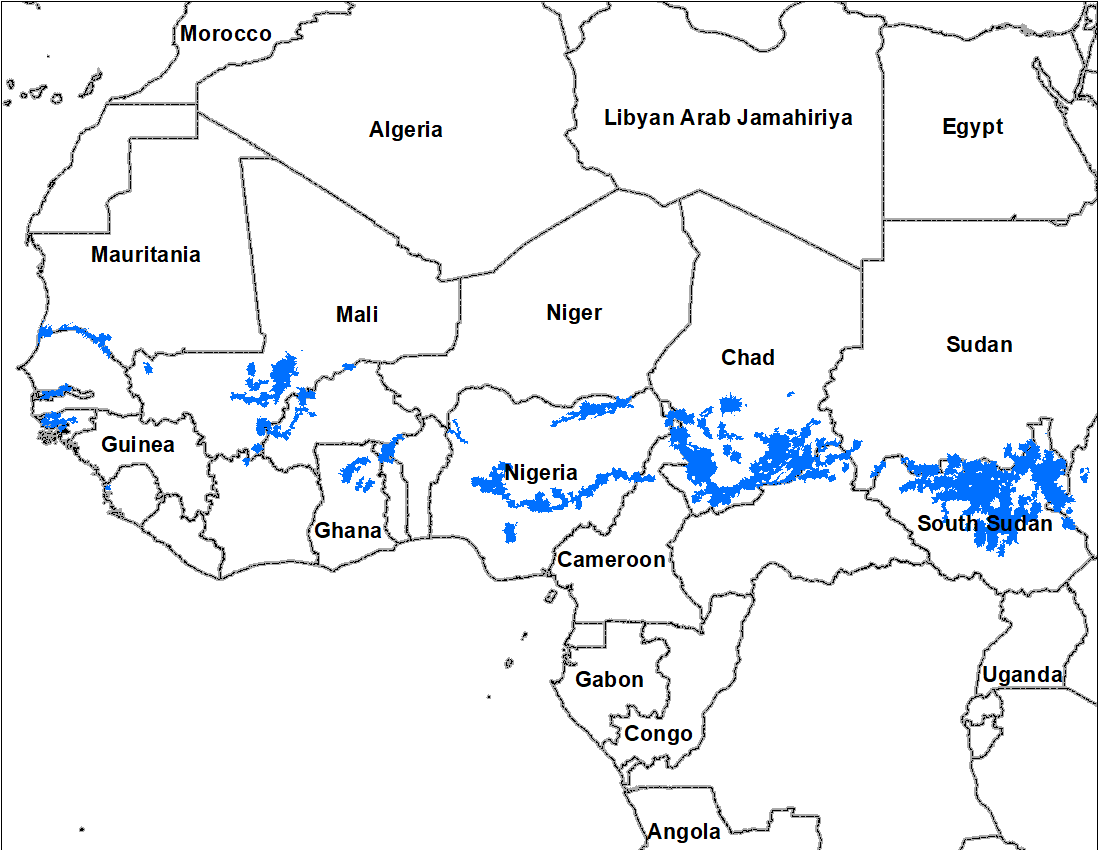 Flooding Conditions in Senegal & Gambia
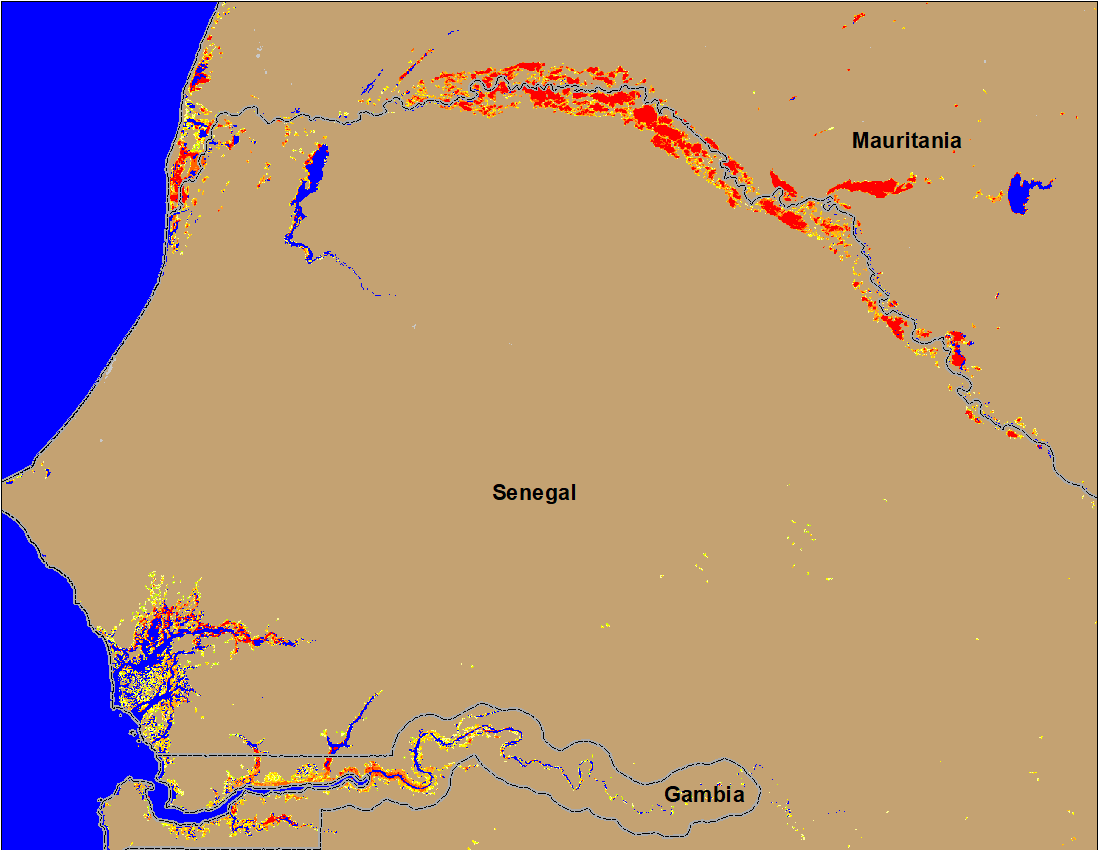 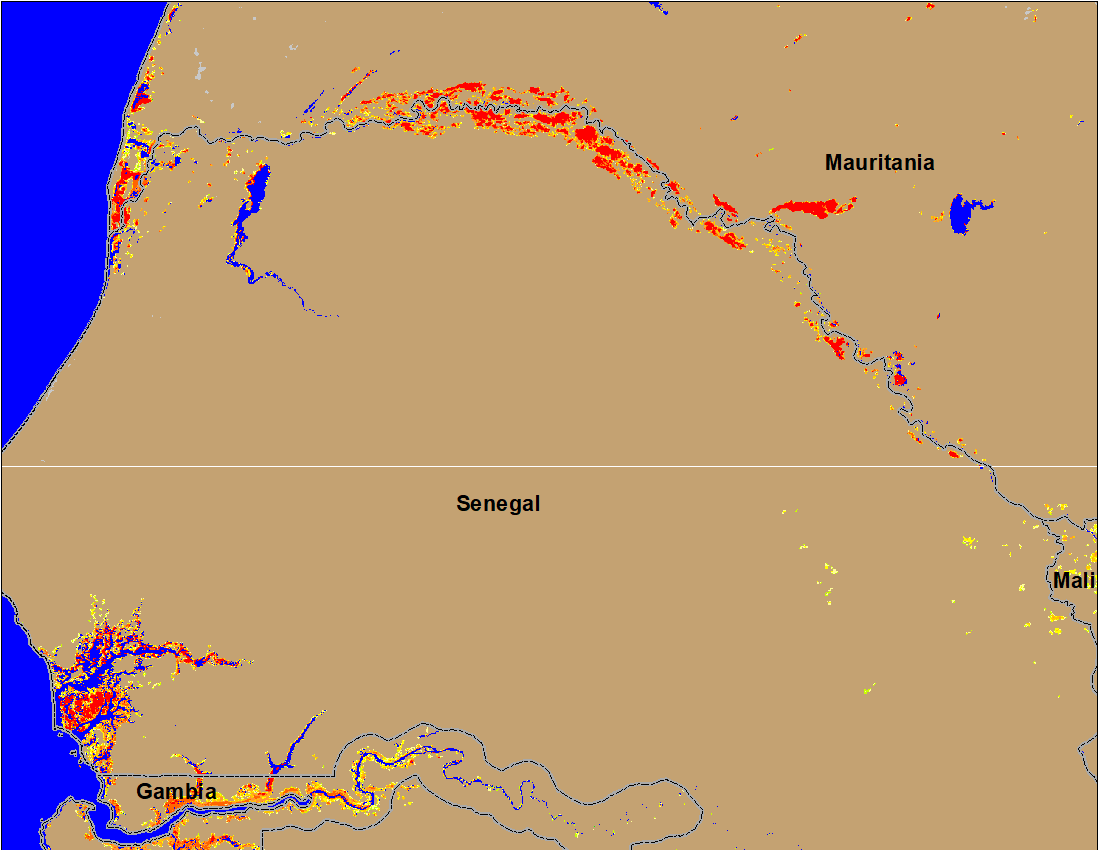 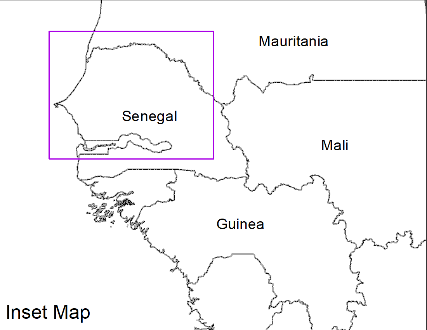 (% of the pixel)
(% of the pixel)
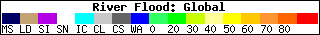 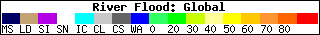 NOAA VIIRS 5-day comp.: 19 – 23 Oct 2022
NOAA VIIRS 5-day comp.: 26 – 30 Oct 2022
Flooding along Senegal River is improving gradually.
Flooding Conditions in Mali and Burkina Faso
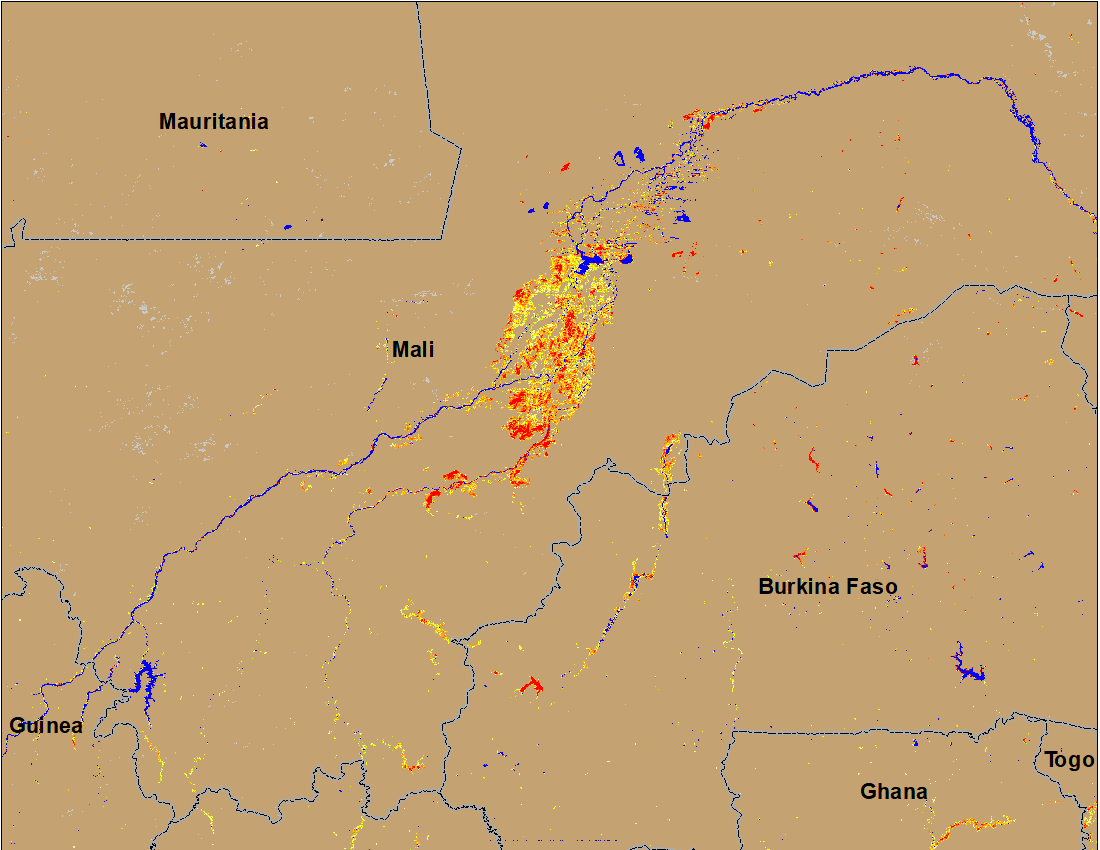 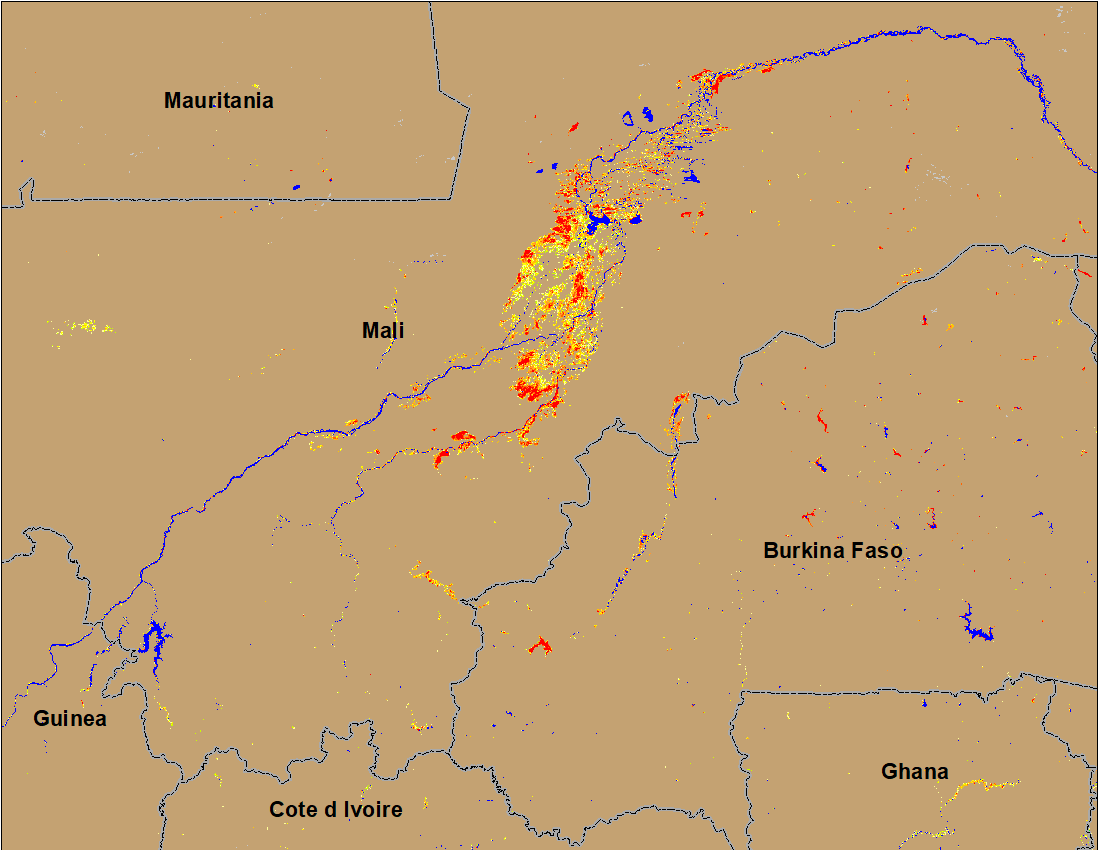 Niger
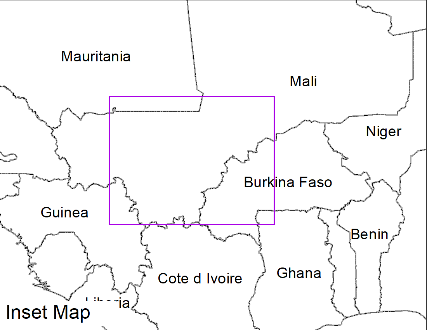 (% of the pixel)
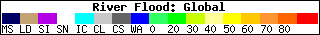 NOAA VIIRS 5-day comp.: 26 – 30 Oct 2022
NOAA VIIRS 5-day comp.: 19 – 23 Oct 2022
While flooding continues in Central Mali, it improved significantly in Burkina Faso.
Flooding Conditions in Ghana & Togo
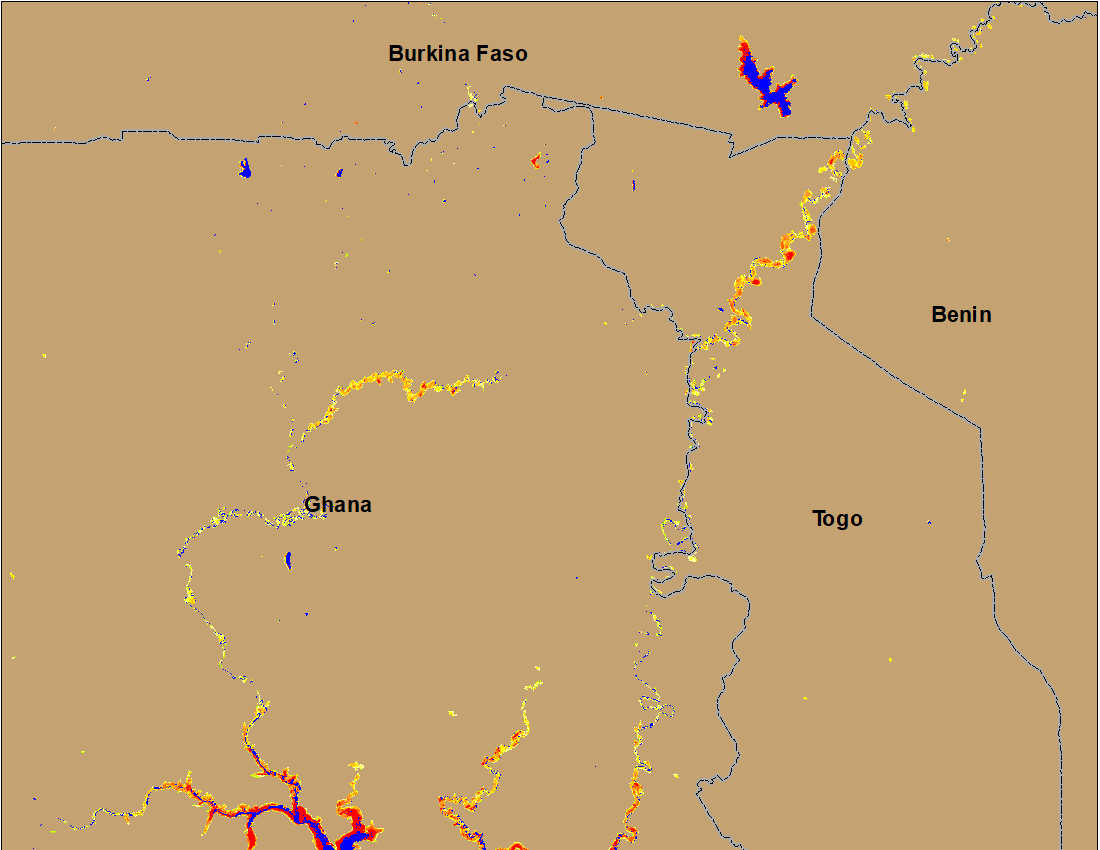 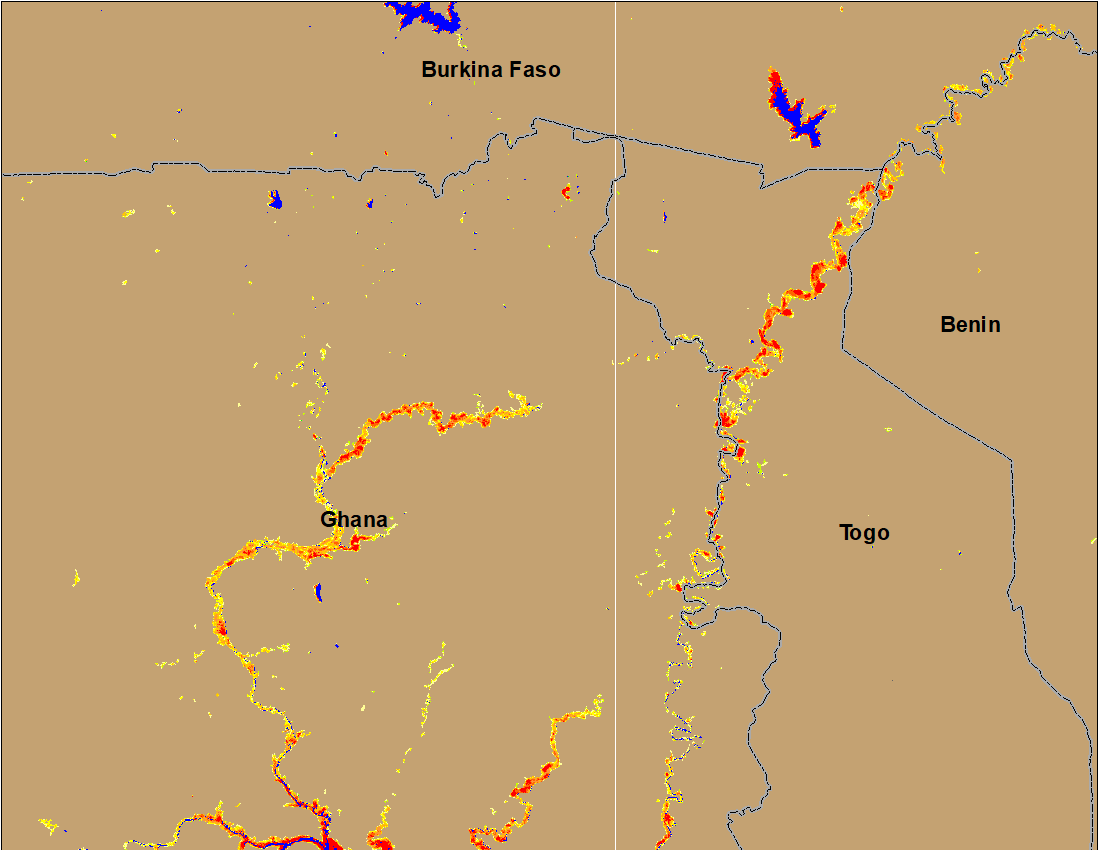 (% of the pixel)
(% of the pixel)
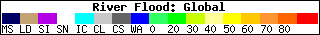 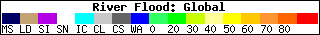 NOAA VIIRS 5-day comp.: 19 – 23 Oct 2022
NOAA VIIRS 5-day comp.: 26 – 30 Oct 2022
Improvements are also noticeable in Volta River in Ghana and in Togo.
Flooding in Nigeria
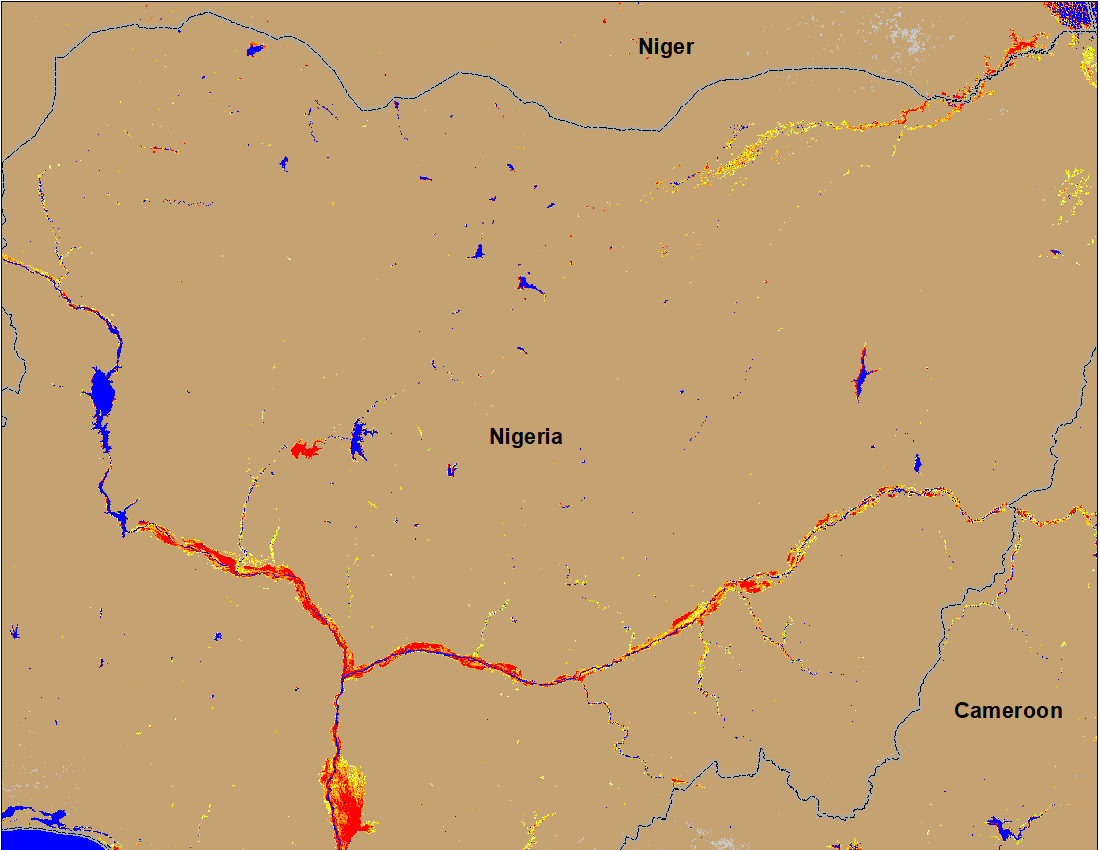 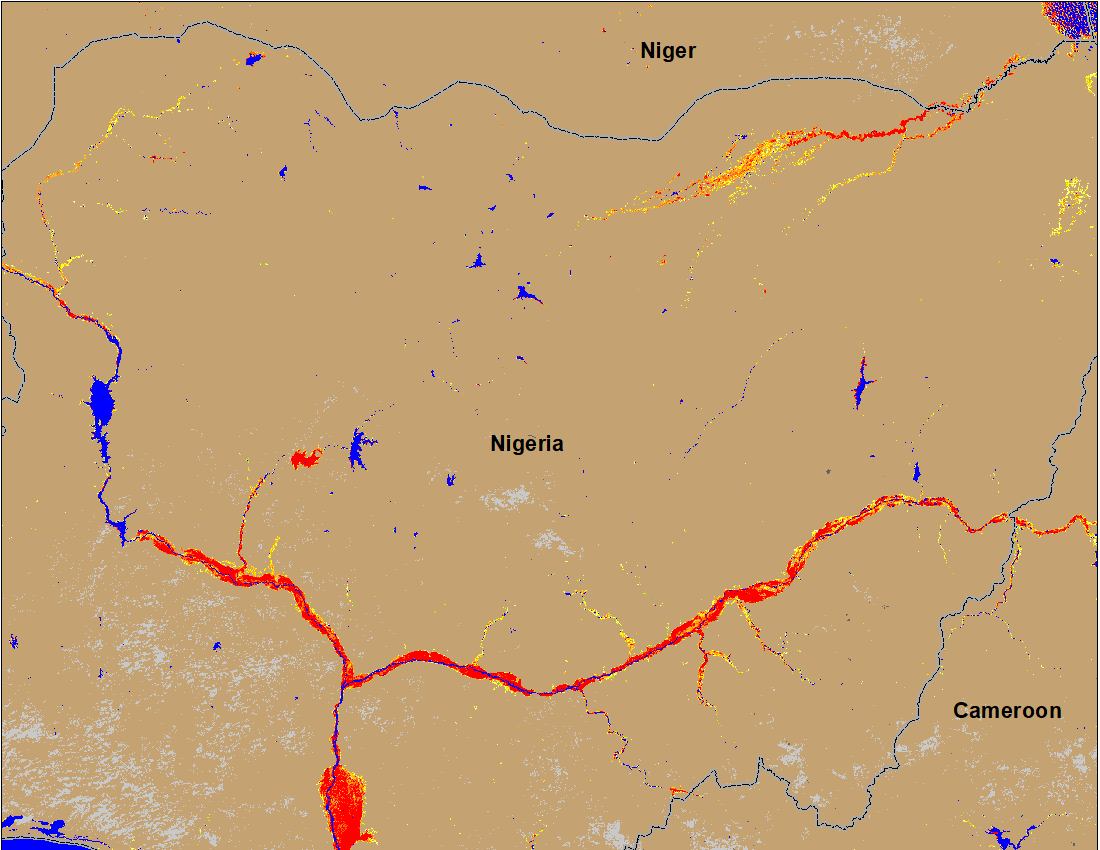 Sokoto
Sokoto
Komadugu
Komadugu
Benue
Benue
Niger
Niger
NOAA VIIRS 5-day comp.: 11– 15 Oct 2022
NOAA VIIRS 5-day comp.: 26– 30 Oct 2022
There are noticeable improvements in flooding along Sokoto, Komadugu and upstream of Benue Rivers.
Flooding Conditions in Chad
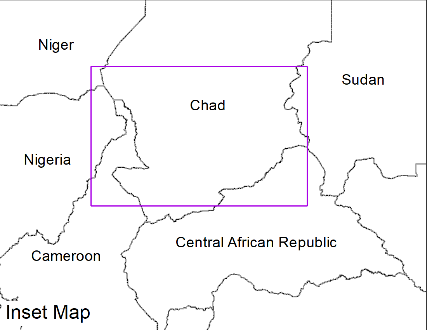 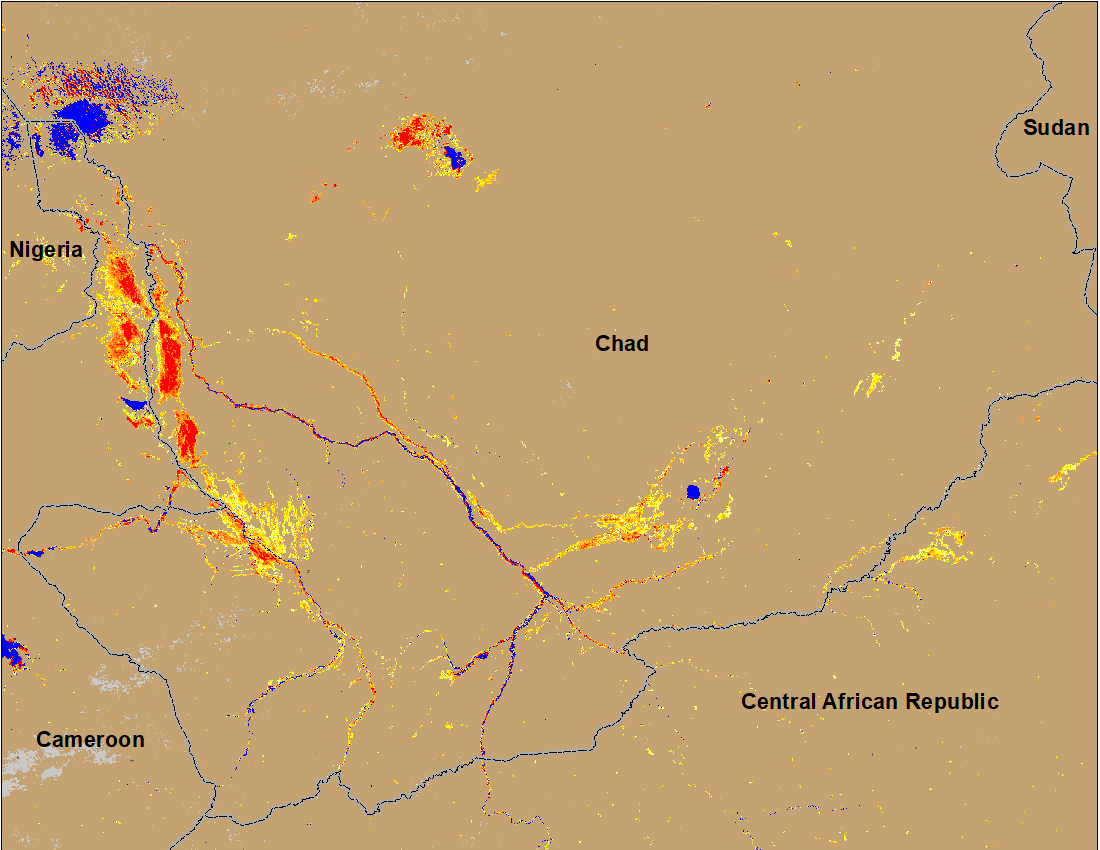 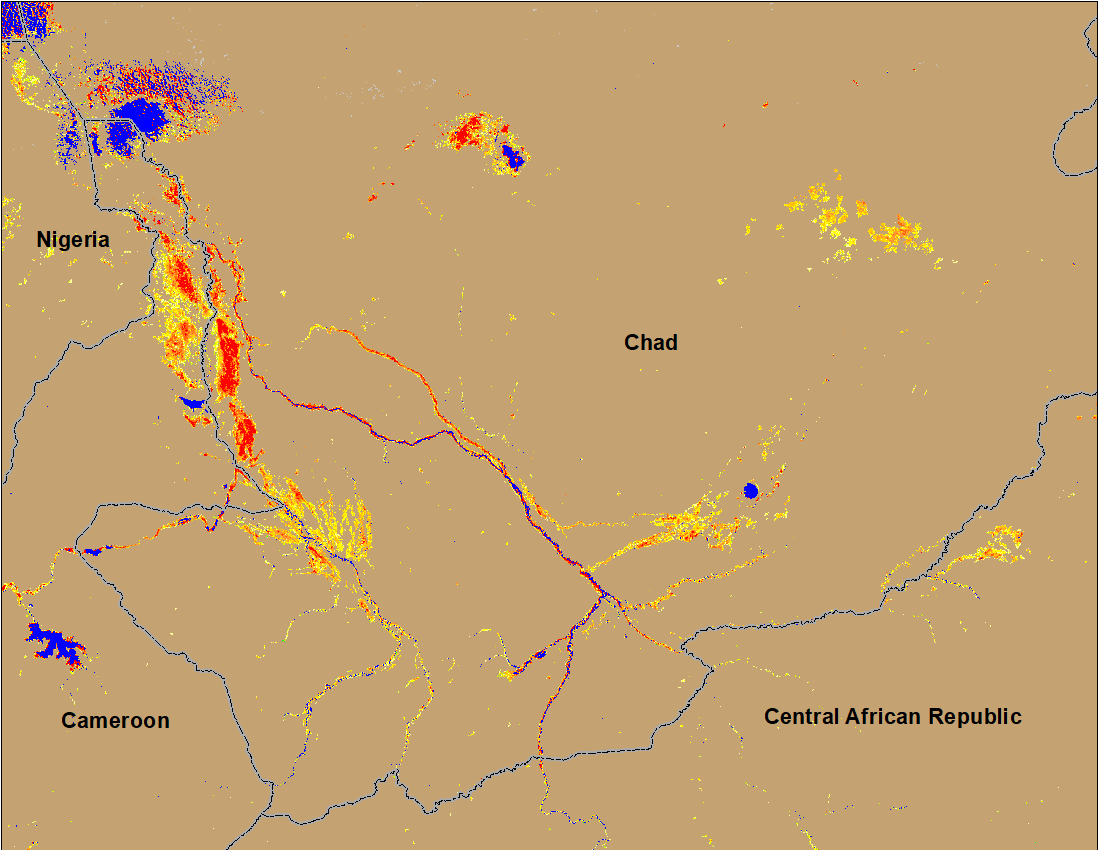 (% of the pixel)
(% of the pixel)
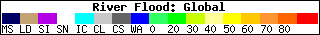 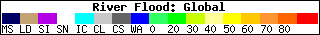 NOAA VIIRS 5-day comp.: 19 – 23 Oct 2022
NOAA VIIRS 5-day comp.: 26 – 30 Oct 2022
Marginal improvement in the southeastern part of Chand.
Inundation in the Sudd Wetlands
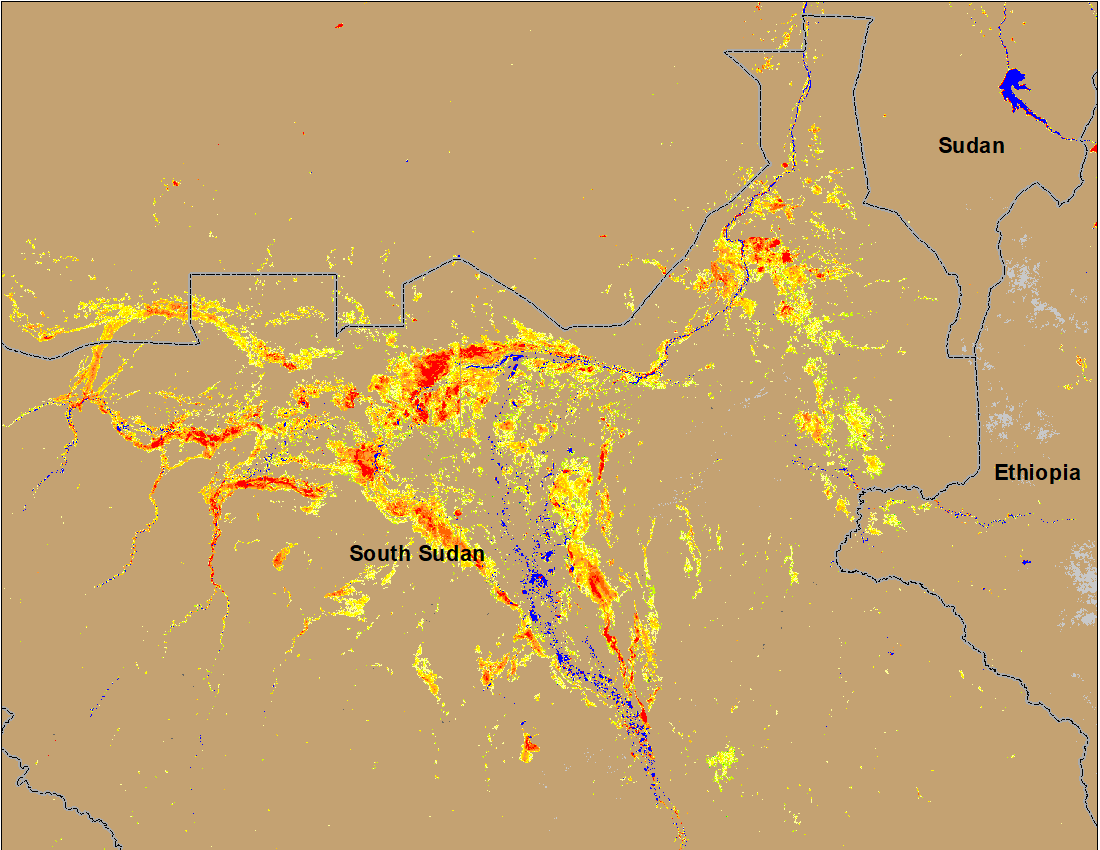 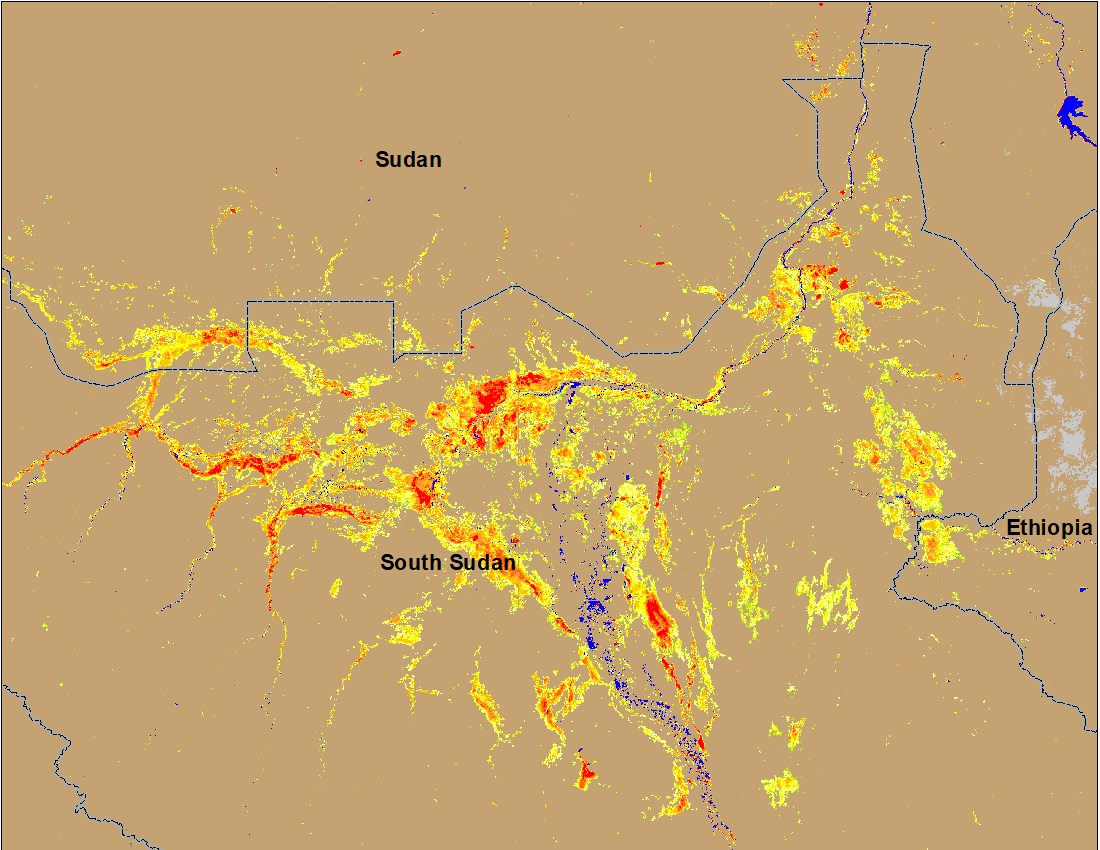 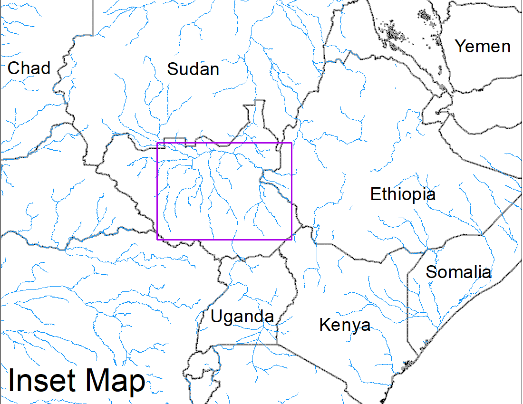 (% of the pixel)
(% of the pixel)
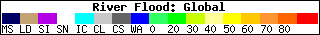 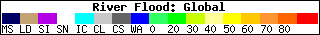 NOAA VIIRS 5-day comp.: 11 – 15 Oct 2022
NOAA VIIRS 5-day comp.: 26 – 30 Oct 2022
Despite receding discharge in the rivers, the inundation extent remains unchanged.
Flooding Conditions in Eastern Sudan
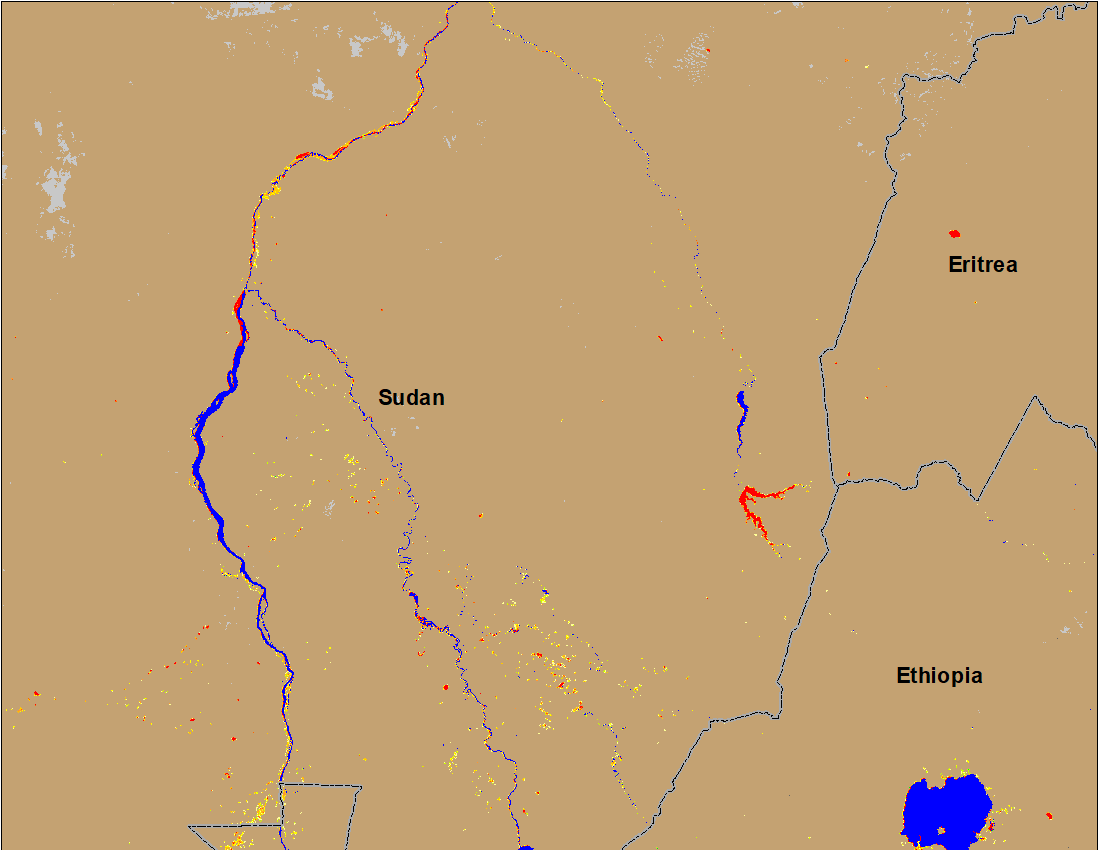 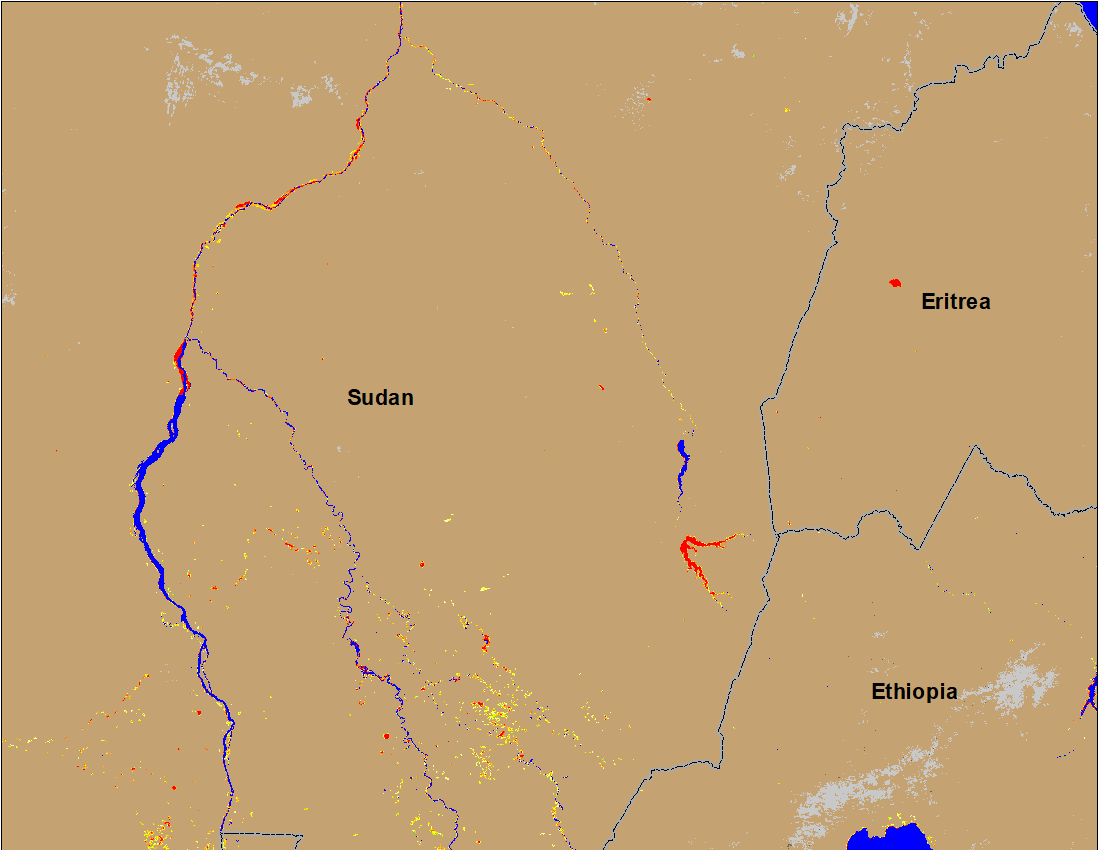 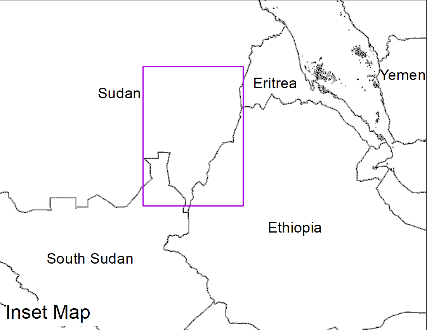 Atbara
Atbara
Blue Nile
Blue Nile
(% of the pixel)
(% of the pixel)
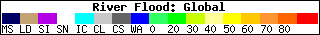 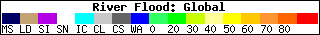 NOAA VIIRS 5-day composite: 26 – 30 Oct 2022
NOAA VIIRS 5-day composite: 11 – 15 Oct 2022
No more flooding along Atbara and Blue Nile is almost flood free.
Inundation in Yemen
No flooding is detected by VIIRS flood product.
No flooding hazards for Yemen.